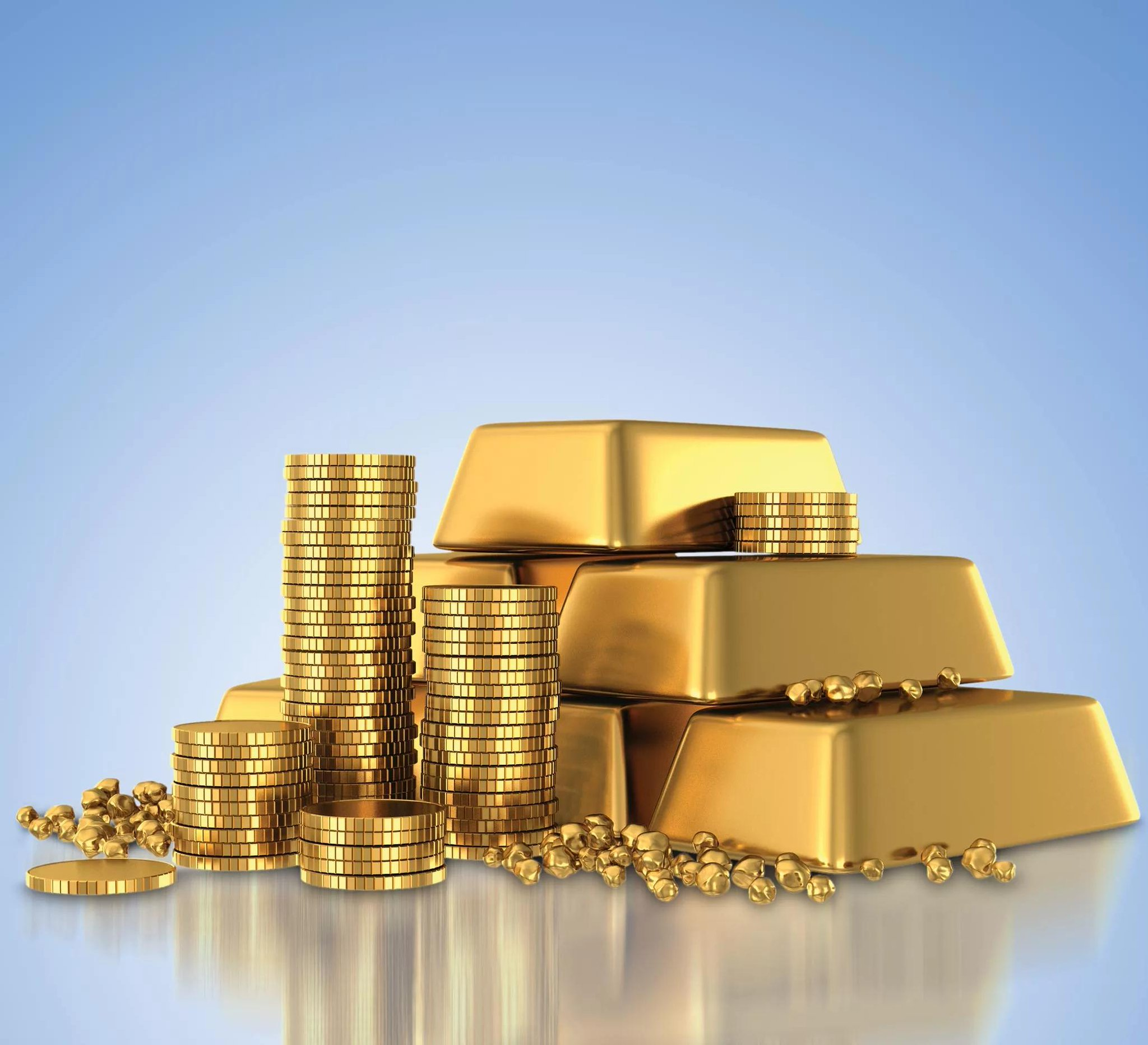 Проект бюджета 
муниципального образования «Черноярский район» на 2021 год и плановый период 2022-2023 годов
Основные параметры бюджета МО «Черноярский район» на 2021 год
Тыс. руб.
Структура доходов бюджета МО «Черноярский район» на 2021 год
Тыс. рублей
ДОХОДЫ ВСЕГО
Налоговые доходы
129 283,0
(25,6%)
27 317,0
(5,4%)
348 484,3
(69,0%)
505 084,3
(100%)
Неналоговые
доходы
Безвозмездные поступления
Структура налоговых и неналоговых доходов бюджета МО «Черноярский район» на 2021 год
Тыс. рублей
5,5
%
8,7
%
Налоги на совокупный доход
Прочие налоговые доходы 
8 540,0
13 608,0
ВСЕГО:
156 600,0
27 317,0
107 135,0
Налог на доходы физических лиц
68,4
%
Неналоговые            17,4
доходы	%
Структура неналоговых доходов бюджета МО «Черноярский район» на 2021 год
Темп роста основных источников доходов бюджета муниципального района на 2021 год
Тыс. руб.
Расходы бюджета МО «Черноярский район» в разрезе муниципальных программ
тыс. рублей
Распределение расходов по разделам бюджетной классификации в бюджете МО «ЧЕРНОЯРСКИЙ РАЙОН»
ПРОЕКТ  БЮДЖЕТА НА 2022-2023  ГОД  ПО МО «ЧЕРНОЯРСКИЙ РАЙОН»
Проект бюджета МО «Черноярский район» на 2021 год и плановый период  2022-2023 годов
Структура расходов бюджета МО «Черноярский район» по разделам в % к общему объему
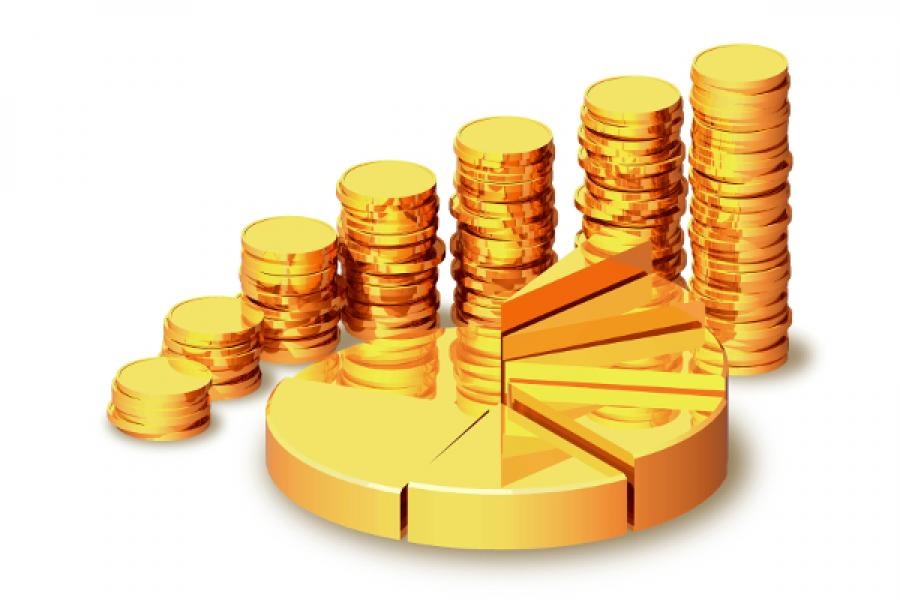 Спасибо за внимание!